社區之美
404-10 陳君曜 社區之美
(合興里)
蔴園福德祠
這裡是門口，如果往裡面走，可以看到上面有掛滿了很多紅色的燈籠，可以看到上面有掛滿了很多紅色的燈籠，門口旁邊有一個大金爐。
從我家頂樓看學校
這張照片可以看到房子、田、學校，如果再看得更遠，可以看到風力發電機、大海。
后庄非營利幼兒園
這裡是門口，這棟建築物很像用五顏六色的樍木蓋成的，很特別。
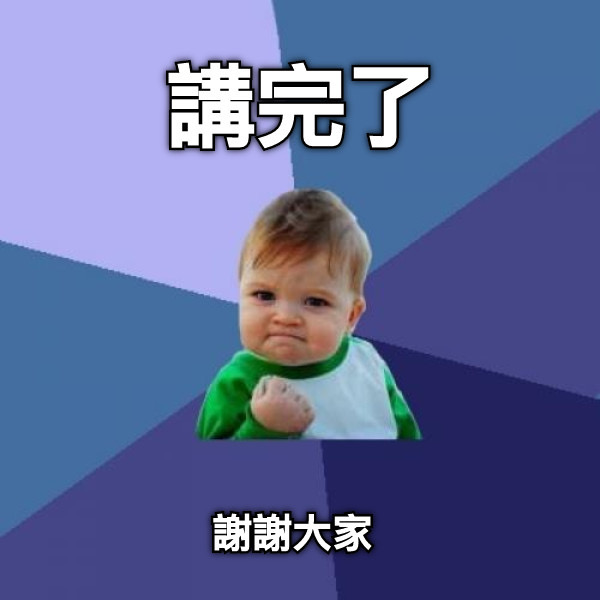